Library of Congress Update to the Authority Control Interest Group
2019 ALA Annual Conference 

Janis L. Young
Policy, Training, and 
Cooperative Programs Division
Library of Congress
jayo@loc.gov
Policy, Training, and Cooperative Programs Division (PTCP)
Formed through the merger of 
The Policy and Standards Division (PSD) 
The Cooperative and Instructional Programs Division (COIN)
Merger of PSD and COIN
2
Prompted by overlap of tasks
Developing and communicating cataloging policy decisions
Responding to queries from the cataloging community, 
Interacting with internal and external constituents as Library of Congress experts
Providing training and briefings
Producing and maintaining cataloging documentation
Interacting with the Program for Cooperative Cataloging
Merger of PSD and COIN
3
Frozen due to RDA 3R project
Any necessary revisions or new policy statements will be posted on LC’s web page at http://www.loc.gov/aba/rda/lcps_access.html
LC/PCC PSs
4
Revisions complete
Name Authority File 
Local place names that existed only under the Republic of Macedonia were not revised
Library of Congress Subject Headings
Revisions ongoing
Library of Congress Classification
Eswatini and North Macedonia
5
Revisions to CSM and SHM
CSM G 300, Regions and Countries Table
New standard cutters
	E77 	Eswatini
	N74 	North Macedonia 
Deprecated standard cutters
	M275	Macedonia (Republic)
	S78 	Swaziland
Eswatini and North Macedonia
6
Linear name change
Descriptive access points
All authorized headings are valid for use 
Subject headings
Only the current name is valid for use
Eswatini and North Macedonia
7
LCSH qualifier Macedonian used to denote nationality
The ancient country and kingdom of Macedonia
The present-day region of the Balkan Peninsula
The country of North Macedonia
Eswatini and North Macedonia
8
SHM H 1629.5, Forenames and Surnames
Guidelines on establishing headings for works about the etymology of a name
CSM F 177, Translations
New Instruction Sheets
9
“Multiple” subdivisions under –Religious aspects
As of June 10, 2019
Created 3,691 authority records
Cancelled 470 authority records
LCSH“Multiple” Subdivisions
10
“Multiple” subdivisions under –Religious aspects
Almost ready to process
To create: 2,356
To cancel: 342
LCSH“Multiple” Subdivisions
11
LCSH“Multiple” Subdivisions
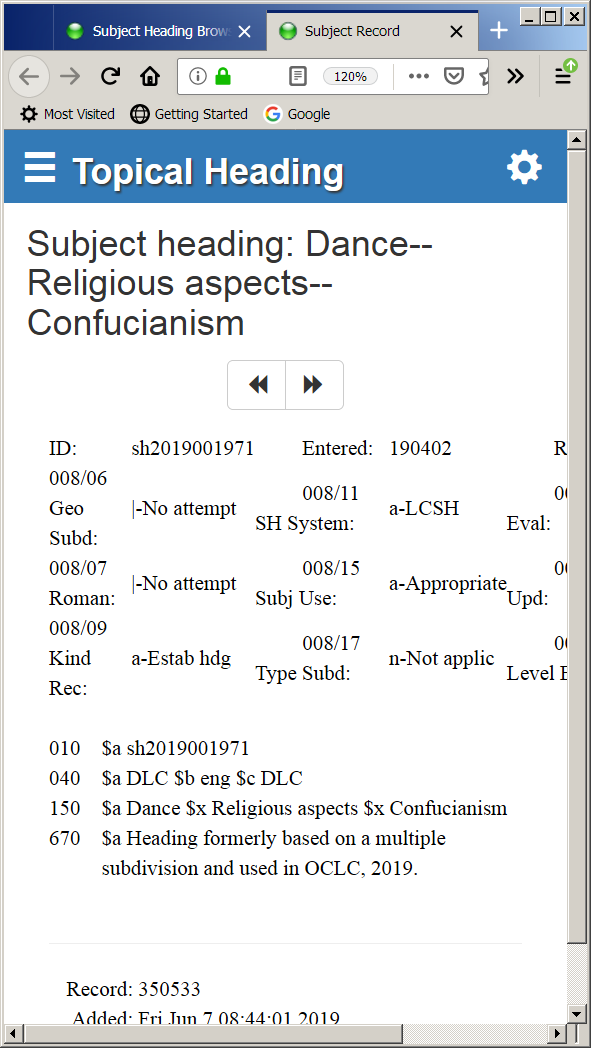 12
Catalogers should
Always search LCSH
Do not assume that a multiple subdivision still exists
Propose new subdivisions as needed where a multiple does not exist [any longer]
Continue to use existing multiples as usual until they are cancelled (see SHM H 1090)
LCSH“Multiple” Subdivisions
13
Spreadsheet of the subdivisions is available at http://www.loc.gov/aba/cataloging/subject/multiplescancellationproject.html
LCSH“Multiple” Subdivisions
14
Instruction sheet forthcoming
Proposals will be accepted after the instruction sheet is published
Art Genre/Form Terms
15
PSD moratorium on proposals remains in effect
LCDGTMoratorium
16
Updated interface
Late summer or early fall 2019
Classification Web
17
Questions?
18